TOEFL ITPSample test
Test format
Test content
Listening Comprehension Section
Introduction
	Short conversations (+ Answers)
	Extended conversation (+ Answers)
	Short talk (+ Answers)
Structure and Written Expression Section
Introduction
	Structure
	Answers and Explanations
	Written Expression
	Answers and Explanations
Reading Comprehension Section
Introduction
Reading passage (+ Answers)
References
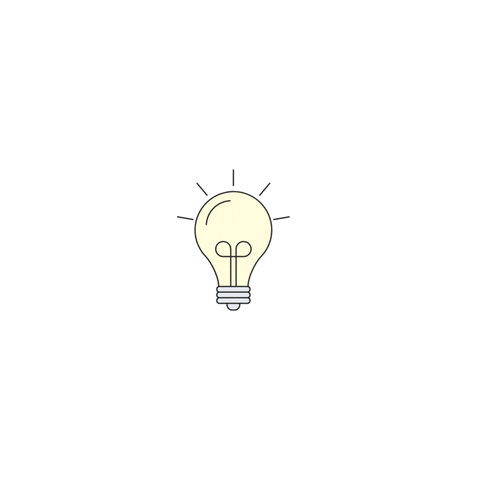 Overview
2
1
Test format
Test format
The test consists of three sections and takes about two hours.
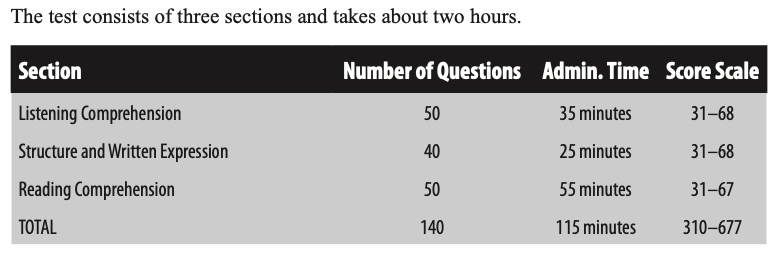 4
2
Test content
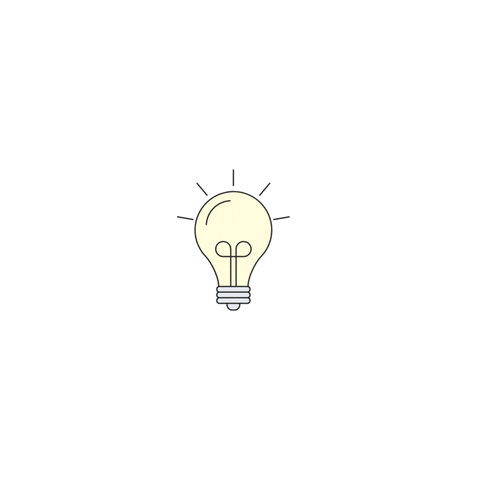 Test content
The TOEFL ITP test has three sections:
 
Listening Comprehension
Structure and Written Expression
Reading Comprehension

All questions are multiple choice.
6
2.1
Listening Comprehension Section
The Listening Comprehension section is designed to measure your ability to understand spoken English in a variety of settings, both inside and outside of the classroom. These settings include lecture halls and classrooms, libraries, dormitories, offices, cafeterias, recreation facilities, and other public settings. Topics discussed are either academic topics or general topics that a university student might encounter at an English-language university, college, or institution.
8
The Listening Comprehension section is divided into three parts: 
short conversations
extended conversations
short talks
Each conversation or talk is followed by one or more questions. You will hear the conversation or talk only once. You will then hear each question once and will have time to read and choose the correct answer from four written answer choices. The conversations, talks, and questions are not written anywhere for you to read; only the four answer choices are printed.
9
Part  A: Short conversations
Directions: 

Now you will hear some short conversations between two people. After each conversation, you will hear a question about the conversation. The conversations and questions will not be repeated. After you hear a question, read the four possible answers and choose the best answer.
10
He didn’t fail by much.
He completely failed the exam.
He had a really high grade.
His grade was low but passing.

He finished the problem at last.
He hardly worked on the math.
It was hard for him to assign the math.
The problem was very difficult.

The laundry is getting done.
They are close to the cleaners.
The woman should close the machine.
He is watching someone clear the machine.

Leaving on Tuesday.
Cutting their visit short.
Changing the day of their departure.
Postponing their visit to a later date.

The landlord has raised the rent.
The landlord has received a letter with some bad news.
The landlord will not increase the rent.
The landlord will not rent them an apartment.
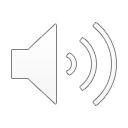 11
Part  B: Extended conversations
Directions: 

Now you will hear a longer conversation between a student and a professor. After the conversation, you will hear several questions. The conversation and questions will not be repeated. 
After you hear a question, read the four possible answers and choose the best answer. 
Remember, you are not allowed to take notes or write.
12
What is the conversation mainly about?
Methods for finding appropriate sources for a project.
Reasons the woman is having difficulties with a project. 
Criteria the professor uses to evaluate group projects.
Ways to develop the skills needed to work in groups.

Why does the professor mention the "free-rider" problem?
To review a concept he explained in class.
To give the student a plan to solve her problem.
To clarify the problem the student is facing. 
To explain a benefit of working in groups.

What is the professor's opinion of the other students in the woman's group?
They try to take credit for work they did not do.
They did not perform well in previous courses with him.
They are more motivated when they are working in a group.
They do good work when they are interested in the subject. 

Why did the woman choose property rights as a topic?
The professor recommended the topic.
She already had a lot of reference materials on the subject.
She wanted to learn something new. 
It was easy to research at the school library. 
15. What mistakes does the professor imply the woman has made while working on a project? 
Choose 2 answers.
Finding sources for her group partners. 
Writing the weekly progress reports for her group.
Forgetting to pay attention to the project´s deadlines.
Failing to involve the group members in the selection of a topic.
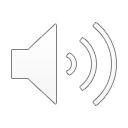 13
What mistakes does the professor imply the woman has made while working on a project? 
Choose 2 answers.
Finding sources for her group partners. 
Writing the weekly progress reports for her group.
Forgetting to pay attention to the project´s deadlines.
Failing to involve the group members in the selection of a topic.
14
Part  C: Short talks
Directions: 

Now you will listen to a part of a talk in a Sociology class. After the talk, you will hear some questions. The talk and the questions will not be repeated. 
After you hear a question, read the four possible answers and choose the best answer.
15
39.
On the first day of class.
In the middle of the semester.
At the end of class.
In the final week of the semester.
40.
Later today.
By Friday of this week.
In two weeks.
In three weeks.
41.
Journal and magazine articles.
Books from outside the library.
Books listed in student journals.
Both books and journals.
42.
Two.
Three.
Five.
Seven.
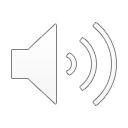 16
2.2
Structure and Written ExpressionSection
The Structure and Written Expression section is designed to measure your ability to recognize language that is appropriate for standard written English.
18
Questions in the Structure part of this section are designed to test your ability to construct complete and grammatically correct sentences. In this section, you will be given sentences from a variety of academic or reference sources. Each sentence has a blank. The blank indicates where a part of the sentence is missing. You are also given four answer choices. Each choice consists of one or more words. You must identify the one choice that could be put into the blank to complete the sentence correctly.
19
Structure
Directions: 

Questions 1–5 are incomplete sentences. Beneath each sentence you will see four words or phrases, marked (A), (B), (C), and (D). 
Choose the one word or phrase that best completes the sentence.
20
Example
Geysers have often been compared to volcanoes ------- both emit hot liquids from below Earth’s surface.

despite 
because
in regard to
as a result of

The sentence should read: “Geysers have often been compared to volcanoes because both emit hot liquids from below Earth’s surface.” Therefore, you should choose (B).
21
Questions 1 -5
1. Telephone cables that use optical fibers can be ------- conventional cables, yet they typically carry much more information.

they are smaller and lighter
than the smaller and lighter
smaller and lighter than
so small and light that

2. An étude is a short musical composition written especially ------- a particular technique.
enable students practicing
enables students practicing
enable students to practice
to enable students to practice
22
Questions 1 -5
3. ------- the United States consists of many different immigrant groups, many sociologists believe there is a distinct national character.

In spite of
Despite
Even though
Whether

4. The safflower plant is grown chiefly for the oil ------- from its seeds.

obtained
is obtaining
which obtains it
obtaining that
23
Questions 1 -5
5. The philosopher and educator John Dewey rejected -------.

to use authoritarian teaching methods
that authoritarian teaching methods
for authoritarian teaching methods
authoritarian teaching methods
24
ANSWERS AND EXPLAnATIONS
(C) In the main clause of this sentence, “telephone cables that use optical fibers” are compared to “conventional cables.” Using the comparative form of the adjectives “small” and “light” followed by “than” correctly completes this sentence.

(D) The infinitive form of the verb is the only choice that completes this sentence grammatically. In this sentence, “to” of the infinitive is a shortened form of “in order to” and indicates purpose.

(C) Only the adverbial “even though” is a subordinating conjunction that can correctly complete the dependent clause of this sentence.
25
ANSWERS AND EXPLANATIONS
(A) The passive form “obtained” is the only choice that completes this sentence grammatically. In this sentence, “obtained” is the shortened form of “that is obtained.”

(D) An object is required to complete this sentence. The noun phrase “authoritarian teaching methods” is the only choice that can act as the object of this sentence.
26
Questions in the Written Expression part of this section are designed to test your ability to detect errors in academic writing. The questions consist of individual sentences adapted from academic or reference sources. Each sentence contains an error that might be made by a nonnative learner of English. Four parts of the sentence are underlined. You must choose the one part that must be changed to make the sentence correct in standard written English.
27
Written Expression
Directions: 

In questions 6–10, each sentence has four underlined words or phrases. The four underlined parts of the sentence are marked (A), (B), (C), and (D). Choose the one underlined word or phrase that must be changed for the sentence to be correct.
28
Example
Serving several term in the United States Congress, Shirley Chisholm became
     A 	                B
a respected United States politician.
          C			D


The sentence should read: “Serving several terms in the United States Congress, Shirley Chisholm became a respected United States politician.” Therefore, you should choose (B).
29
Questions 6 -8
6. One of North America’s most renowned painters, Grandma Moses was in her seventies
       A	                    B			
when her began to paint seriously.
             C                                       D
7. Estuaries are highly sensitive and ecologically important habitats, providing breeding
A			           B	                           C
and feeding grounds for much life-forms.
    D
8. The Federal Theatre Project, the first federally financed theater project in the United
       A
States, was established to benefit theater personnel while the Depression of the 1930s.
    B	                                  C		              D
30
Questions 9-10
9. The political and economic life of the state of Rhode Island was dominated by the
	   A			                 B

owners of textile mills well into the twenty century.
             C	       D

10. Musical instruments are divided into various types, depending on whether
                                                                 A                                                                     B

the vibration that produces their sound is made by striking, strumming, scraping, or is blown.
                                                                C                                                                                                     D
31
Answers and explanations
(C) “Her” is an object pronoun; the subject pronoun “she” is required here.

(D) The quantifier “many” must be used with the plural count noun “life-forms.”

(D) The subordinating conjunction “while” is the wrong word choice; the preposition “during” is correct.
32
Answers and explanations
(D) “Twenty” is a noun; the adjective “twentieth” is required to modify “century” in this sentence.

(D) “Is blown” must be corrected to “blowing” to be parallel with the other “-ing” forms in the series.
33
2.3
Reading ComprehensionSection
The Reading Comprehension section is designed to measure your ability to understand short passages written in English. The passages are taken from college-level textbooks and books of general academic interest. Passage topics cover a variety of subjects at an introductory level; no specific background information is necessary to answer the questions, and there is no advantage given to specialists in particular fields of study.
35
Reading comprehension
Directions: 

You will read one passage. The text is followed by a number of questions about it. For questions 1–6, you are to choose the one best answer—(A), (B), (C), or (D)—to each question.
36
Reading passage
Risk-Taking and the Monkey Economy
Humans are uniquely smart among all the other species on the planet.  We are capable of outstanding feats of technology and engineering.  Then why are we so prone to making mistakes?  And why do we tend to make the same ones time and time again?  When Primate Psychologist Laurie Santos from the Comparative Cognition Lab at Yale University posed this question to her team, they were thinking in particular of the errors of judgement which led to the recent collapse of the financial markets.   Santos came to two possible answers to this question. Either humans have designed environments which are too complex for us to fully understand, or we are biologically prone to making bad decisions.
37
In order to test these theories, the team selected a group of Brown Capuchin monkeys.  Monkeys were selected for the test because, as distant relatives of humans, they are intelligent and have the capacity to learn.  However, they are not influenced by any of the technological or cultural environments which affect human decision-making.  The team wanted to test whether the capuchin monkeys, when put into similar situations as humans, would make the same mistakes.[A] Of particular interest to the scientists was whether monkeys would make the same mistakes when making financial decisions.  [B] In order to find out, they had to introduce the monkeys to money.  [C] The monkeys soon cottoned on, and as well as learning simple exchange techniques, were soon able to distinguish 'bargains' – If one team-member offered two grapes in exchange for a metal disc and another team-member offered one grape, the monkeys chose the two-grape option.  [D] Interestingly, when the data about the monkey's purchasing strategies was compared with economist's data on human behaviour, there was a perfect match.
38
So, after establishing that the monkey market was operating effectively, the team decided to introduce some problems which humans generally get wrong.  One of these issues is risk-taking.   Imagine that someone gave you $1000.  In addition to this $1000, you can receive either A) an additional $500 or B) someone tosses a coin and if it lands 'heads' you receive an additional $1000, but if it lands 'tails' you receive no more money.  Of these options, most people tend to choose option A.  They prefer guaranteed earnings, rather than running the risk of receiving nothing.  Now imagine a second situation in which you are given $2000.  Now, you can choose to either A) lose $500, leaving you with a total of $1500, or B) toss a coin; if it lands 'heads' you lose nothing, but if it lands 'tails' you lose $1000, leaving you with only $1000.  Interestingly, when we stand to lose money, we tend to choose the more risky choice, option B.  And as we know from the experience of financial investors and gamblers, it is unwise to take risks when we are on a losing streak.
39
So would the monkeys make the same basic error of judgement?  The team put them to the test by giving them similar options.  In the first test, monkeys had the option of exchanging their disc for one grape and receiving one bonus grape, or exchanging the disc for one grape and sometimes receiving two bonus grapes and sometimes receiving no bonus.  It turned out that monkeys, like humans, chose the less risky option in times of plenty.  Then the experiment was reversed.  Monkeys were offered three grapes, but in option A were only actually given two grapes.  In option B, they had a fifty-fifty chance of receiving all three grapes or one grape only.  The results were that monkeys, like humans, take more risks in times of loss.
The implications of this experiment are that because monkeys make the same irrational judgements that humans do, maybe human error is not a result of the complexity of our financial institutions, but is imbedded in our evolutionary history.  If this is the case, our errors of judgement will be very difficult to overcome.  On a more optimistic note however, humans are fully capable of overcoming limitations once we have identified them.  By recognising them, we can design technologies which will help us to make better choices in future.
40
QUESTIONS 1-6
1. What was the aim of the experiment outlined above?
A. To investigate whether monkeys could learn to use money
B. To investigate where human mistakes come from
 C. To find out whether it is better to take risks in times of loss
 D. To determine whether monkeys make more mistakes than humans
41
2. Where in paragraph 3 could the sentence below be best placed?
 
The team distributed metal discs to the monkeys and taught them that the discs could be exchanged with team-members for food.
 A
 B
 C
 D
42
3. Which of the following statements is the best paraphrase of the highlighted sentence?
On a more optimistic note however, humans are fully capable of overcoming limitations once we have identified them. 
 A. Hopefully, humans will soon be able to solve these problems.
 B. Fortunately, humans can solve problems that we know about.
 C. Luckily, humans do not have many limitations which have been identified.
 D. We are happy to note that we can solve the problem which we have identified.
43
4. The words 'cottoned on' are closest in meaning to:
 A. learnt
 B. knew
 C. completed
 D. concluded
5. Which paragraph addresses why monkeys were chosen for the experiment?
 A. Paragraph 2
 B. Paragraph 3
 C. Paragraph 4
 D. Paragraph 5
44
6. What can be inferred about Laurie Santos?
 
 A. She thinks that both humans and monkeys are greedy.
 B. Her job frequently involves working with monkeys.
 C. She believes that humans should never take risks.
 D. She prefers monkeys to humans.
45
References
Official Guide to the TOEFL ITP Assessment Series. (2019). Educational Testing Service (ETS). U.S.A.
46